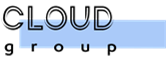 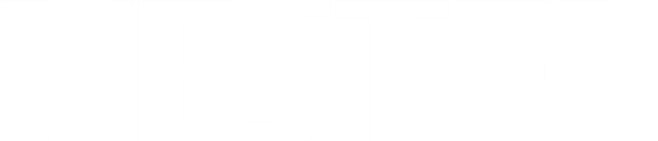 Vestel Evin Akli
@IoT Cloud Team
Kasım 2021
Anıl Gürbüz
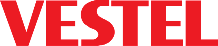 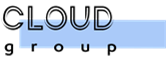 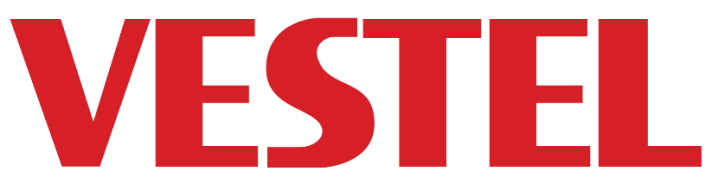 Tüketici Elektroniği
Zorlu Holding’in Amiral Gemisi
   Avrupa’nın En Büyük Üretim Tesisi
   20 Temel Ürün Kategorisi
   Avrupa TV Satışlarında 3üncü
   Avrupa Beyaz Eşya Satışlarında 5inci
   1600+ Yazılımcı
Beyaz Eşya
Mobil Ürünler
Elektrikli Araç Şarj İstasyonları
Profesyonel Display Çözümleri
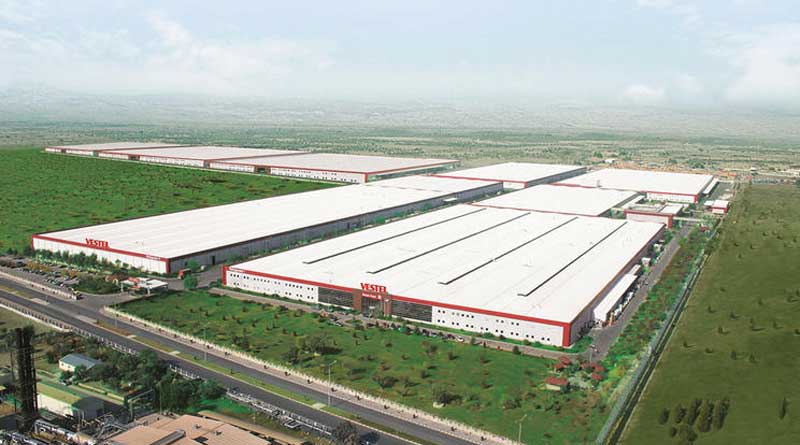 LED Aydınlatma
Savunma Sanayii
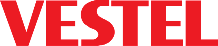 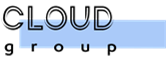 Üretim
35 M
18 M
25 M
$5 B
Cihaz Üretim Kapasitesi
TV Üretim Kapasitesi
Üretilen Cihaz
Ciro
$2,5 B
1.100.000 m2
16 K
155 Ülke
Üretim Alanı
Türkiye İhracat Şampiyonu
Çalışan
İhracat
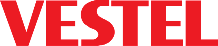 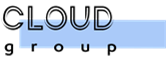 IoT Yolculuğu - Hedefler
Akıllı Ürünler

Öncül Bakım

Dijital Dönüşüm

Yeni Ortaklıklar

Tekrar Eden Gelir
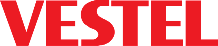 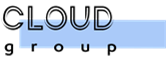 Evin Aklı @ IoT Cloud
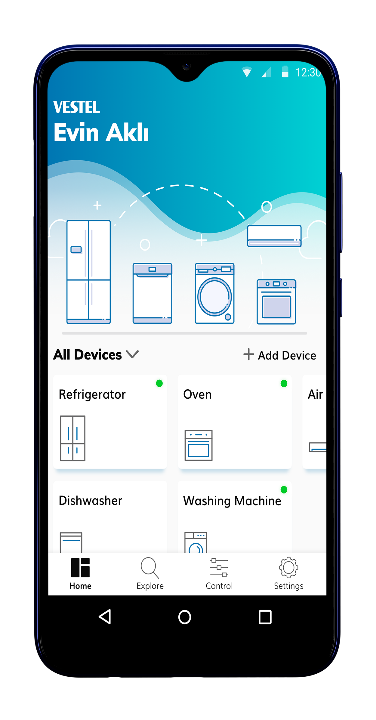 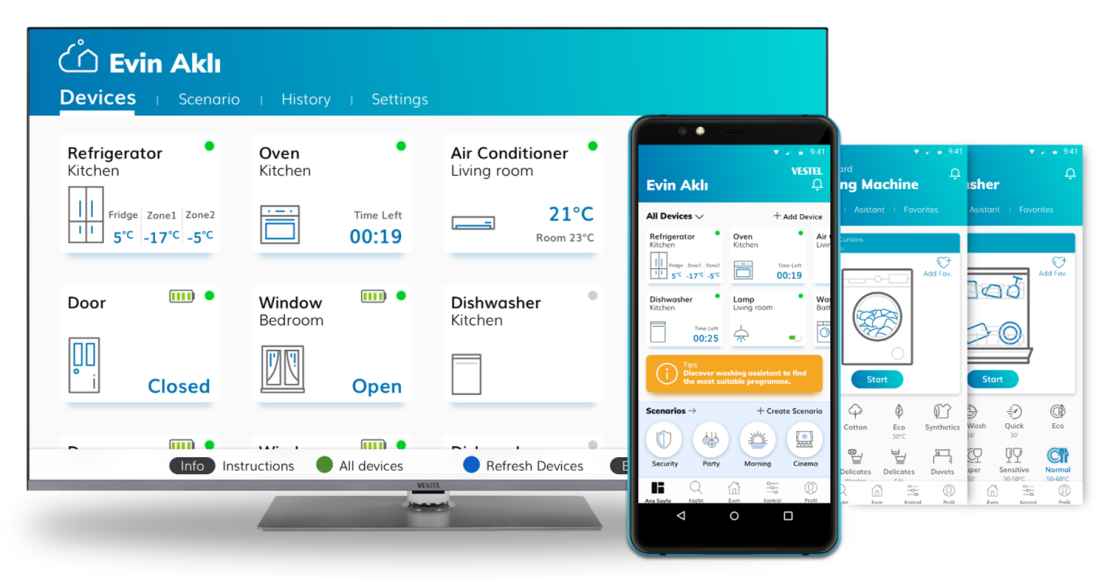 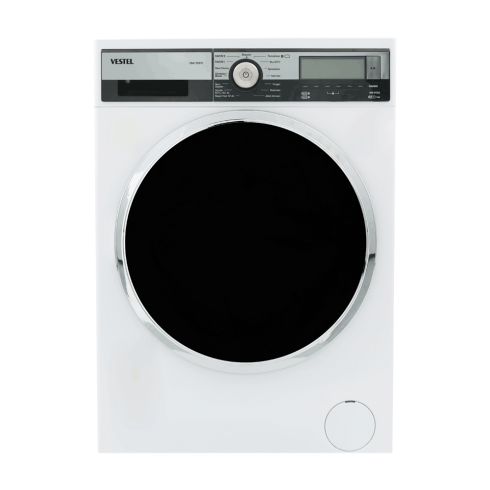 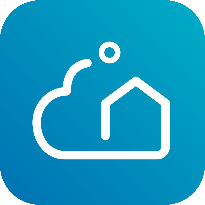 Beyaz Eşya + Uygulama
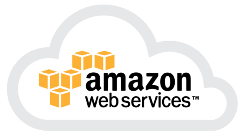 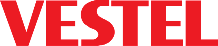 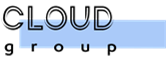 Evin Aklı Akış
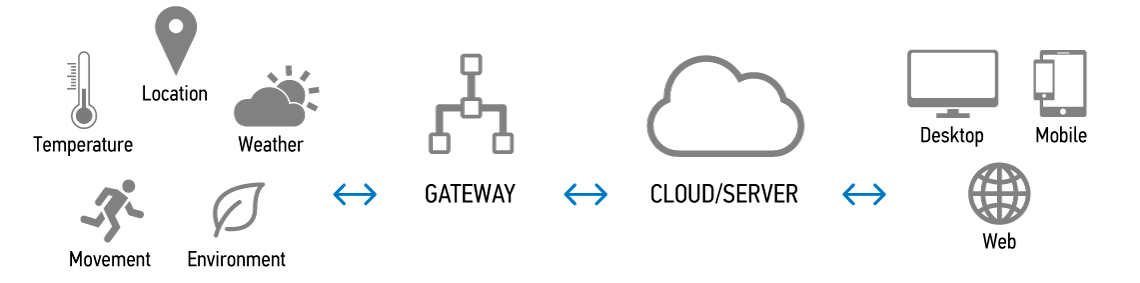 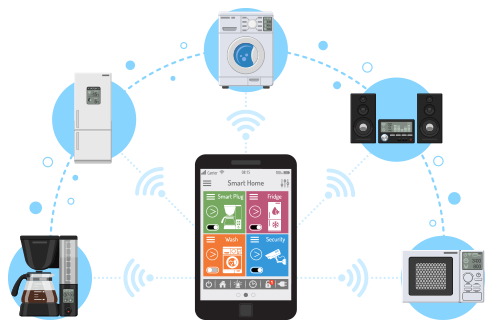 Cihazlar sistemi besleyecek şekilde buluta veri gönderirler.
Alınan veriler bulut ortamında veri tabanına yazılır.
Alınan veriler veritabanına yazıldıktan sonra, bağlı olan mobil uygulamalara da gönderilir.
Mobil uygulamalar gerekli değişiklikleri alır.
Son kullanıcılar rahatlıkla cihazlarıyla iletişim sağlarlar.
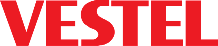 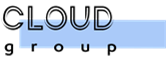 Legacy Architecture
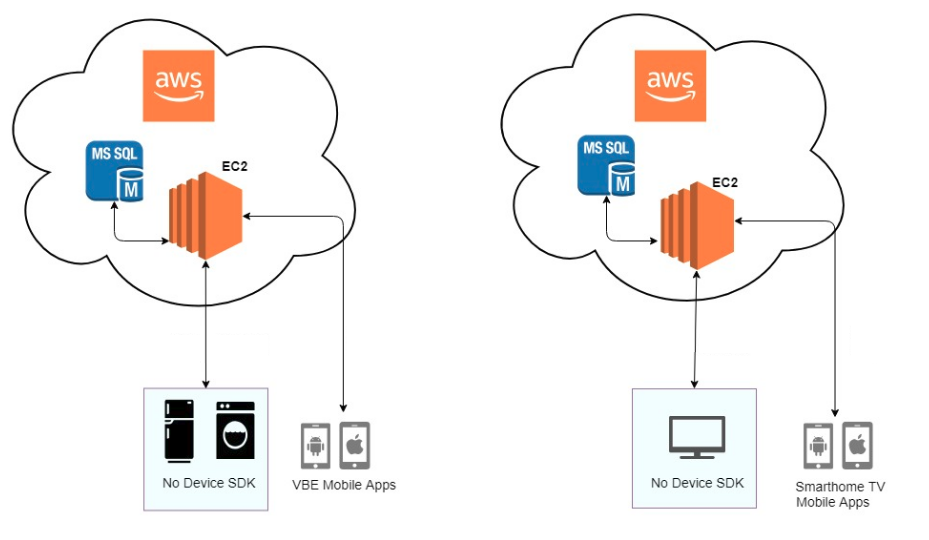 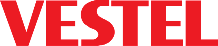 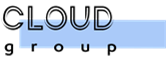 Modernized Architecture
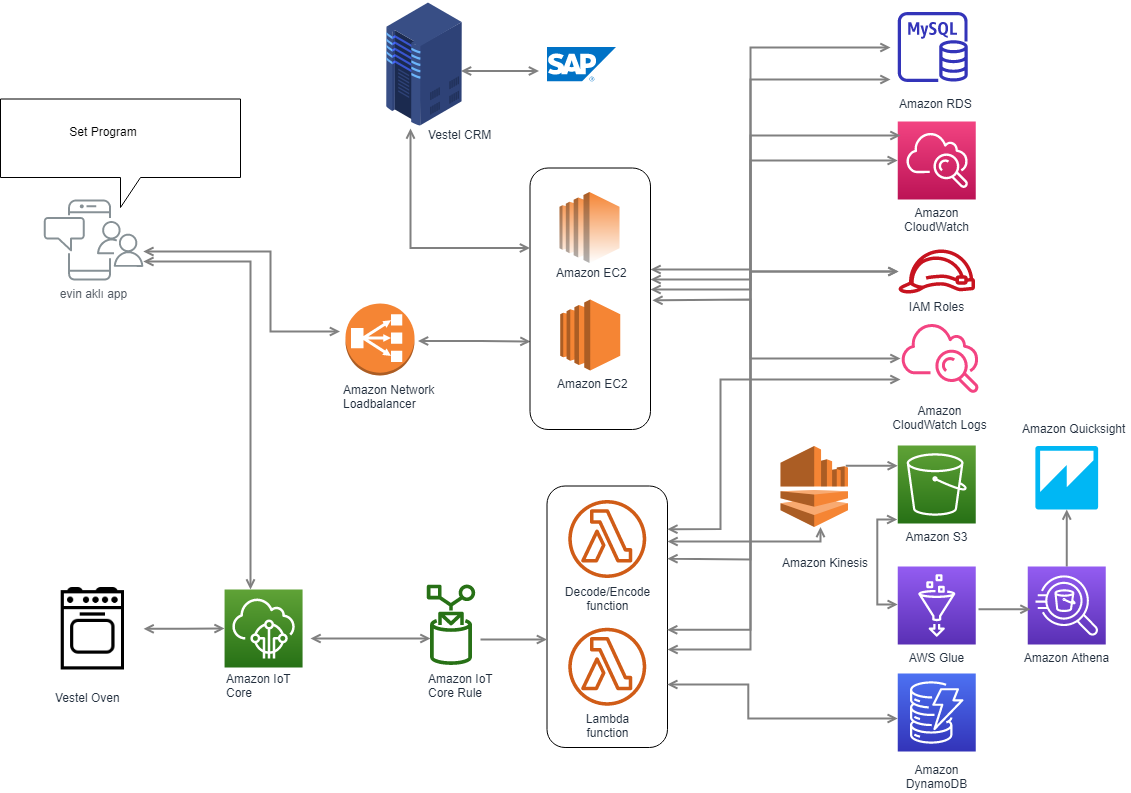 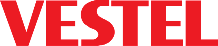 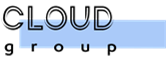 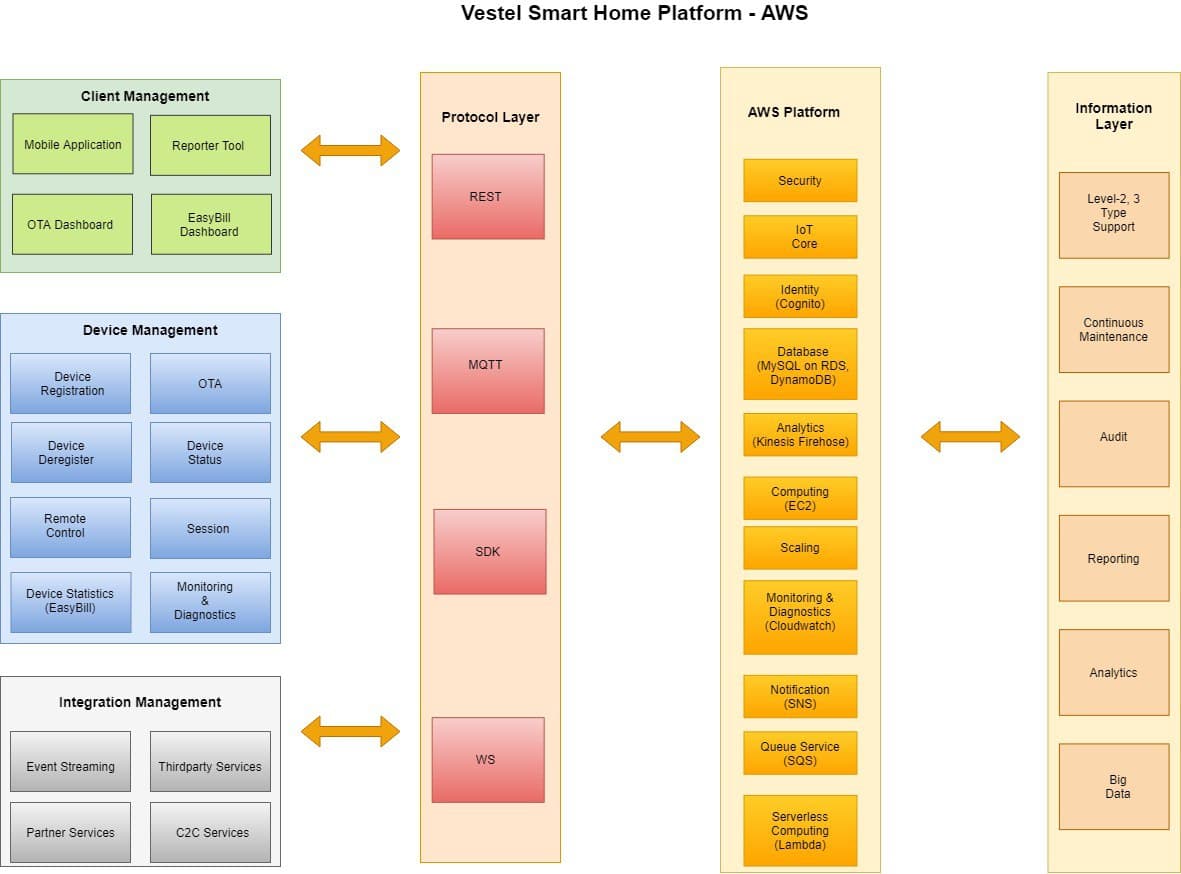 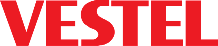 Evin Aklı Bulut Yetenekleri
User / Device Connection
User / Device Management
Rule Management
User Authentication ( OAuth 2.0 )
Scalable architecture
Common Login
Continuous Backups
Real Time Streaming ( RTS )
OTA
Secure Connection & Communication
KVKK Compliant
Server / Serverless solutions
Native & Third Party APIs
Debugging / Monitoring
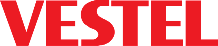 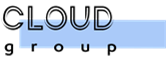 Proje Aşamaları
Ortak Login
            - www.vestel.com.tr
            - Vestel Evin Aklı	
            - Diğer ürün gruplarına ait uygulamalar

Veritabanı Modernizasyonu
               MSSQL -> RDS (MySQL)
                                       DynamoDB

IoT Geçişi
                Websocket -> IoT Core

PaaS
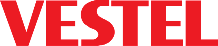 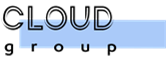 Proje Planı
Bitiş: 02.04.2021
Başlangıç : 23.03.2020
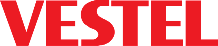 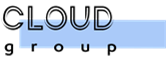 Kazanımlar
AWS PaaS mimariye geçişin getirdiği işgücü kazancı sayesinde ile eş zamanlı 3 projeye destek verebiliyor iken şu anda eş zamanlı yürüttüğümüz proje sayısını 6’ya çıkarmış bulunmaktayız. 
En büyük etken sunucuların bakımı ile kaybedilen vaktin geri kazanılmış olmasıdır.
PaaS ın sisteme sağladığı çeviklik ile pazardaki ürün çeşitliliğimizi hızlı bir şekilde arttırmış bulunmaktayız. 
Buna ek olarak; sunucusuz mimarinin getirdiği maliyet avantajları sayesinde hem ürünün son kullanıcıya yansıyan fiyatlarını makul seviyelere indirmiş hem de şirket karlılığımızı ciddi anlamda artırmış bulunmaktayız. 
Yapmış olduğumuz analizler doğrultusunda proje geliştirme maliyetinin satış adetlerinde beklenen artışla birlikte 18 ay içerisinde kendisini amorti etmesini bekliyoruz. Çözümün sahaya çıkmasıyla yapılan lansman sonrasındaki 6 aylık süreçte adetlerdeki artış bu hesabımızı doğrular niteliktedir.
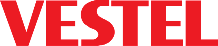 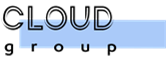 Zorluklar
KVKK regülasyonları
           Çözüm: Hibrit modele geçiş

Sahadaki cihazların IoT Core a bağlanması
            Çözüm: Cihaz yazılımlarının güncellenmesi (OTA)

OTA desteklemeyen eski tip cihazlar
           Çözüm: Limitli sayıdaki bu cihazlar için 1 adet sanal sunucu açık bırakıldı. 
                         Bu tipteki cihaz sayısı  artmadığından sunucu ile ilgili herhangi bir geliştirme 
	         eforuna ihtiyaç duyulmamaktadır.
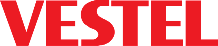 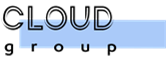 Roller
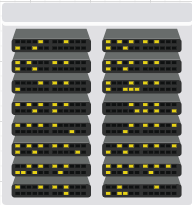 %10
Vestel CRM Yerel Sunucu
Platform
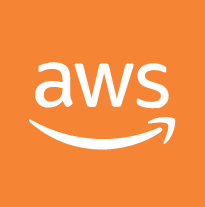 %90
Amazon Web Services
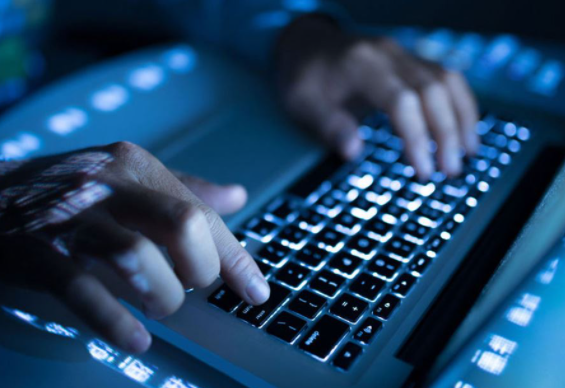 Geliştirme
Vestel Mühendisleri
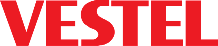 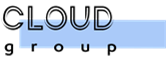 Teşekkürler
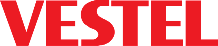 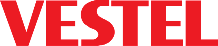